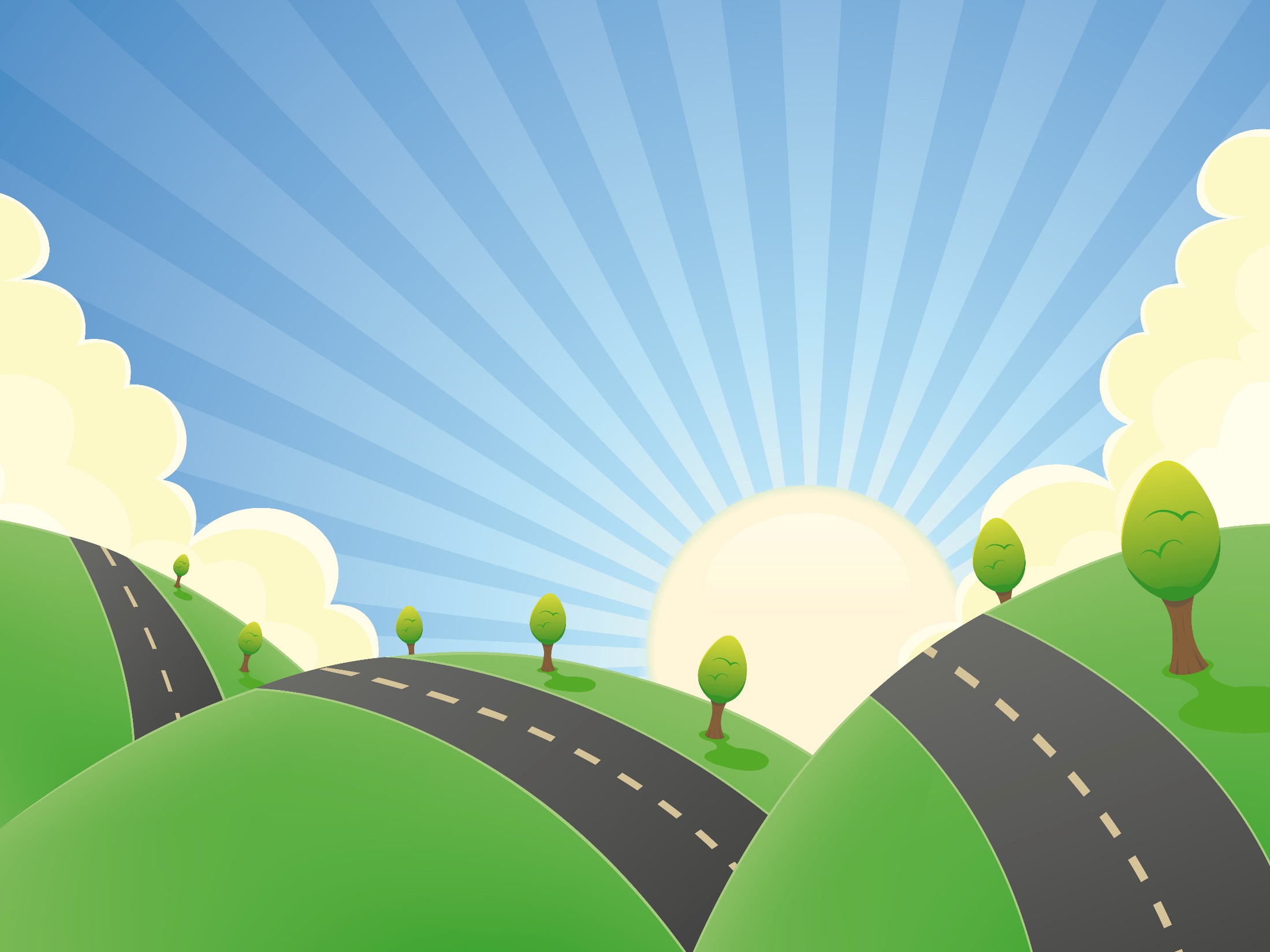 МКДОУ «Солнышко»
с.Ключи-Булак
Интерактивная презентация
«Правила дорожного движения»
для детей старшего дошкольного возраста
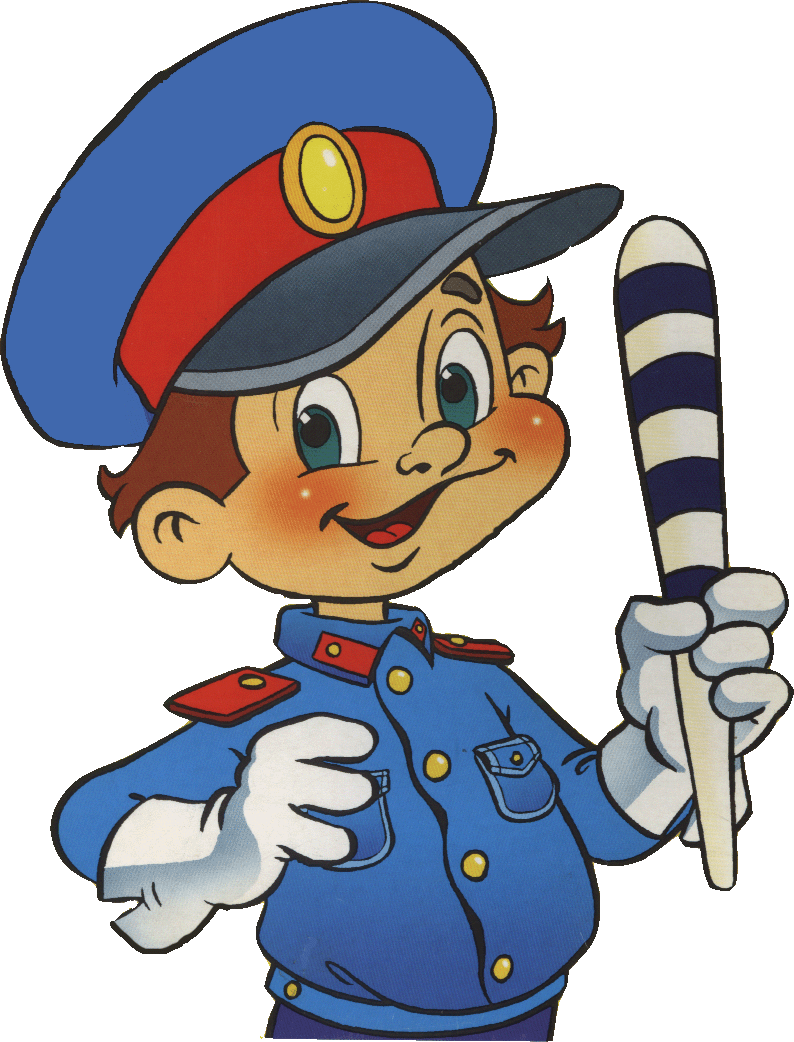 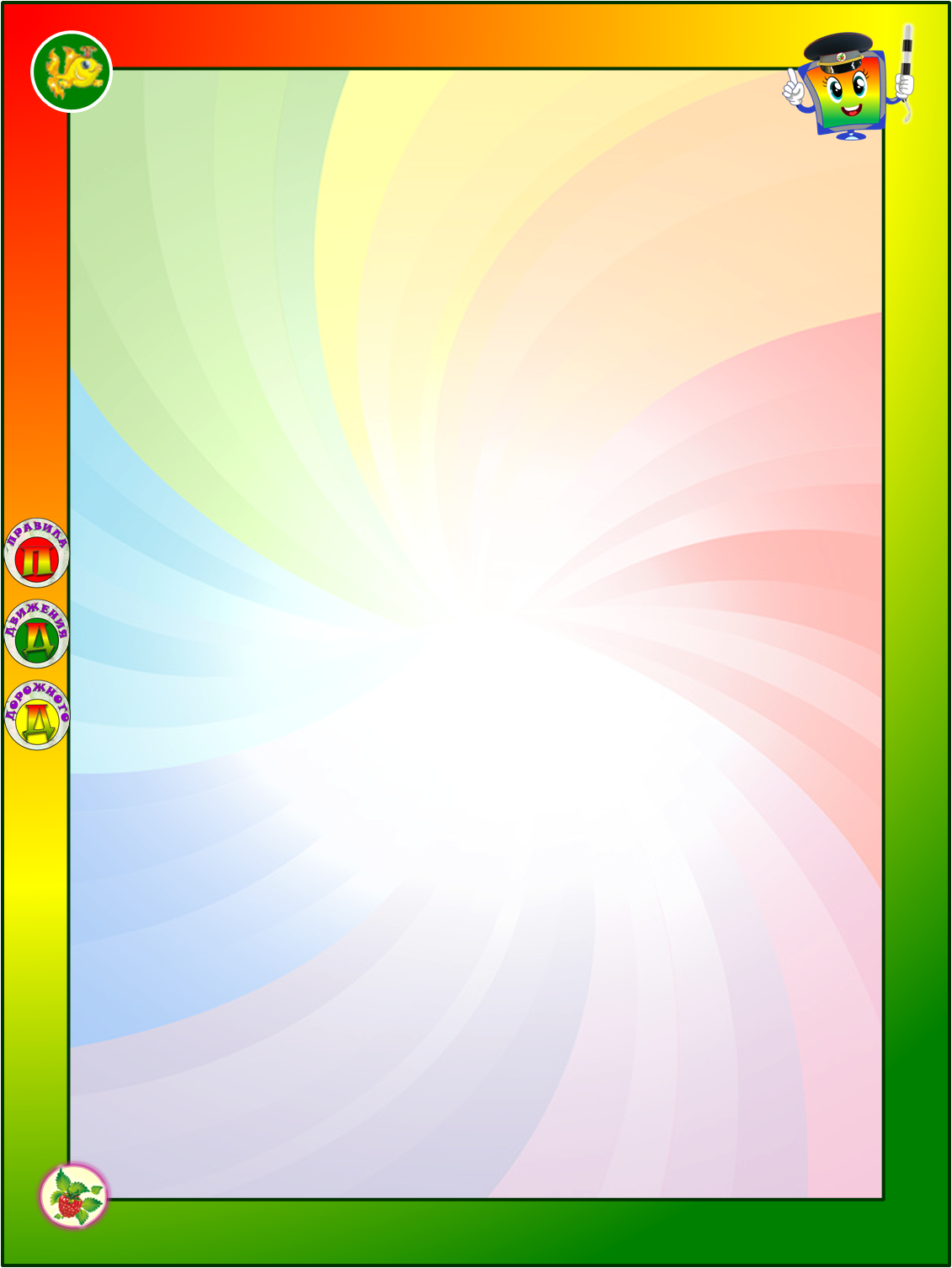 Пояснительная записка
Цель: систематизировать знания детей о правилах дорожного движения
Задачи:
Закрепит знания детей о ПДД;
Обогащения словаря на тему «ПДД»;
Развивать зрительное и слуховое внимание, память и мышление;
Воспитывать устойчивый интерес к занятиям
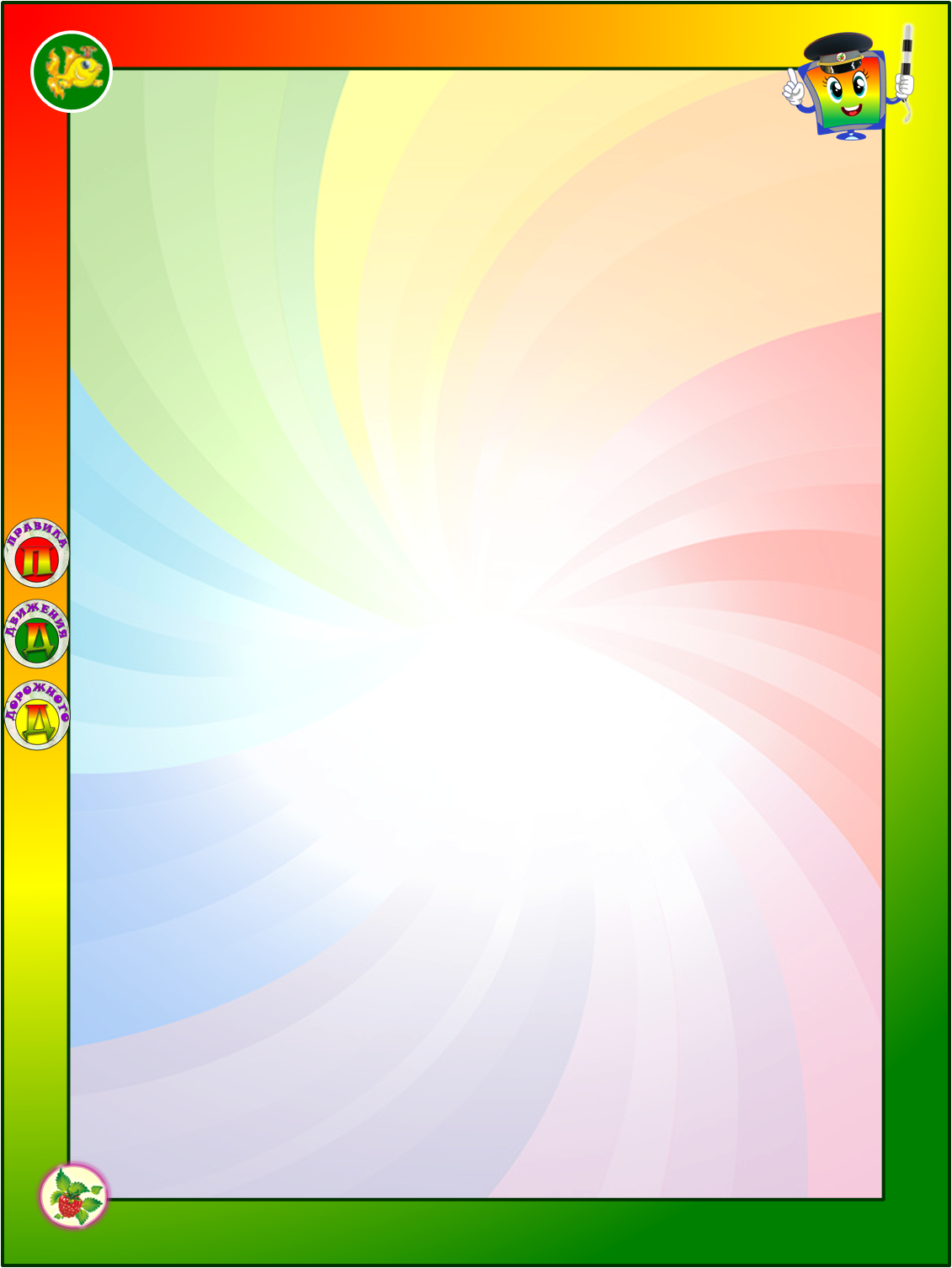 Содержание
Найди отличия
Чья тень?
Найди похожий
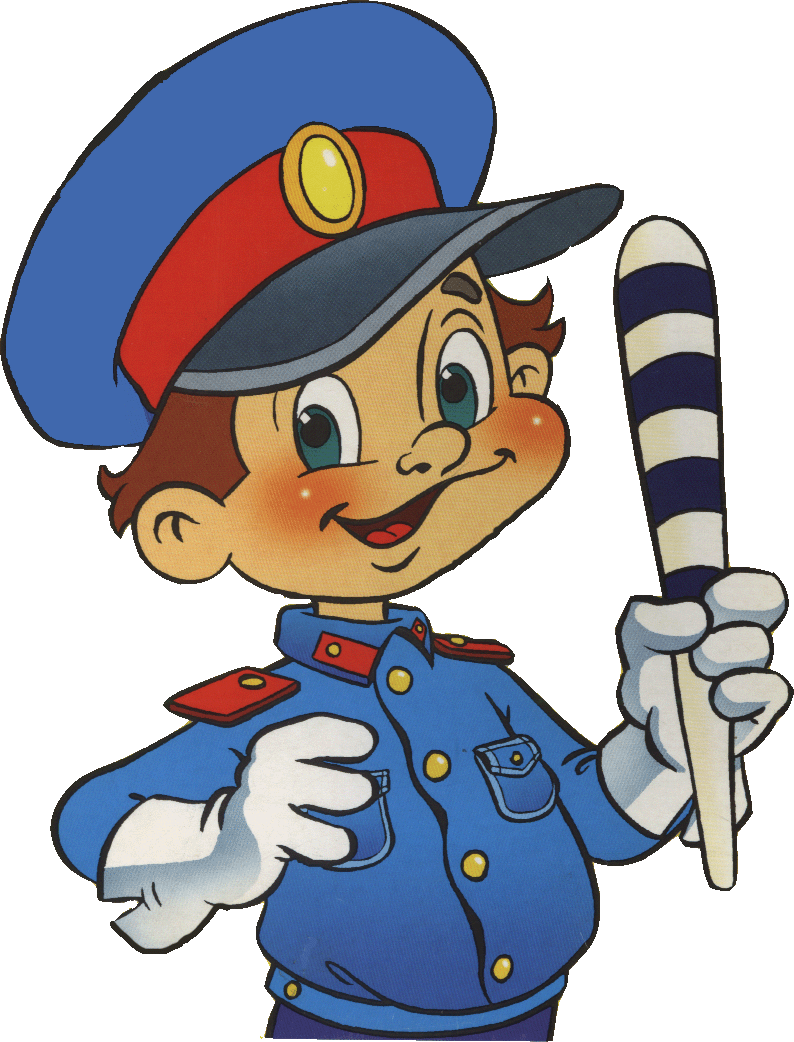 Собери светофор
Разгадай кроссворд
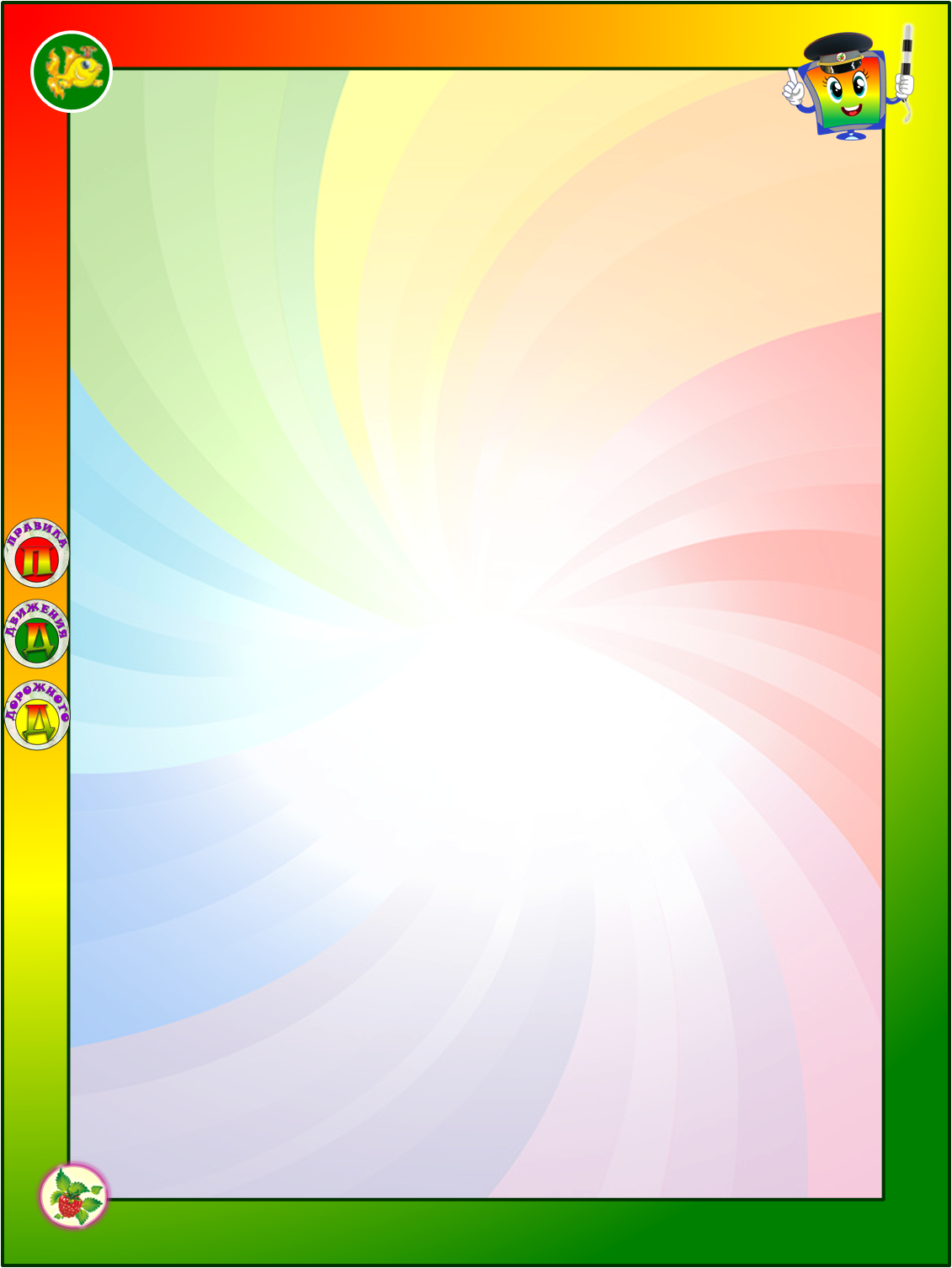 Найди 8 отличий
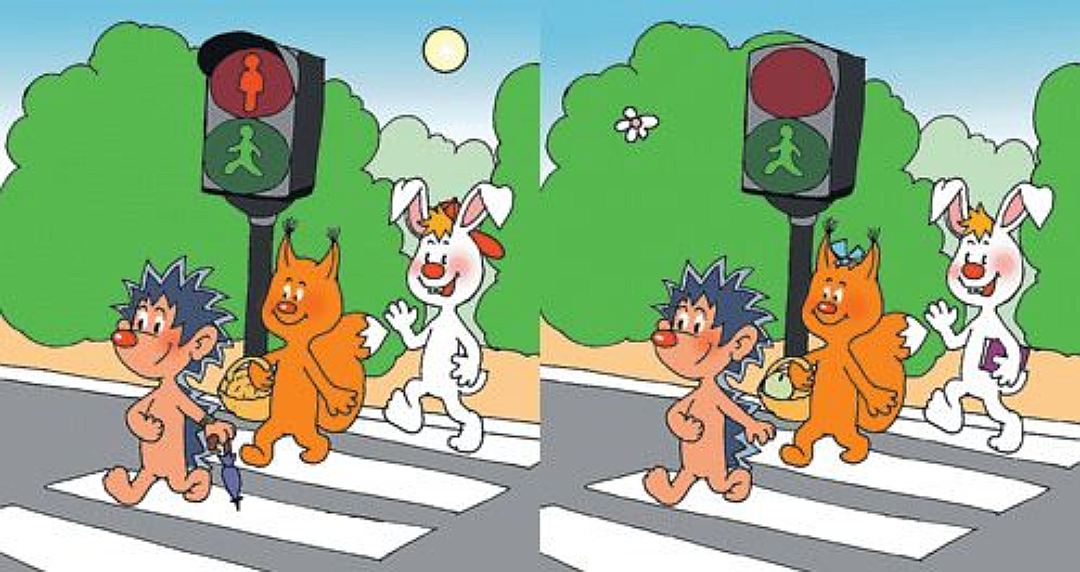 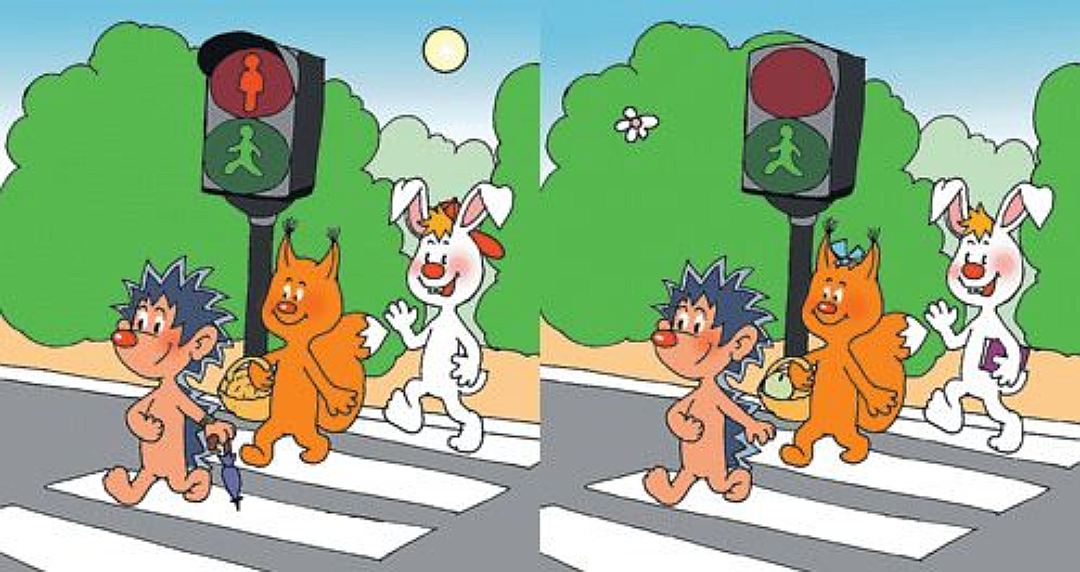 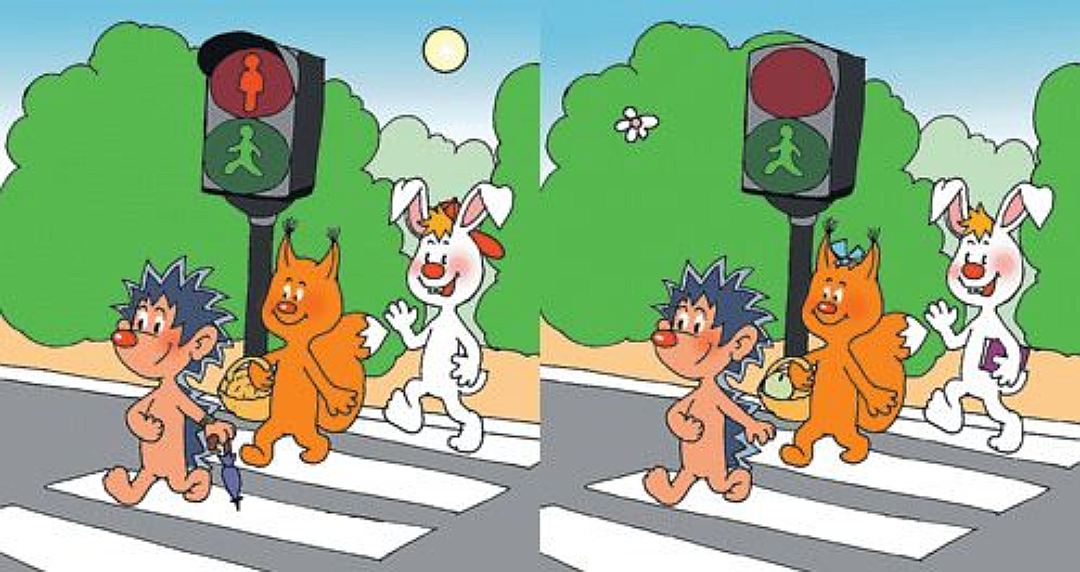 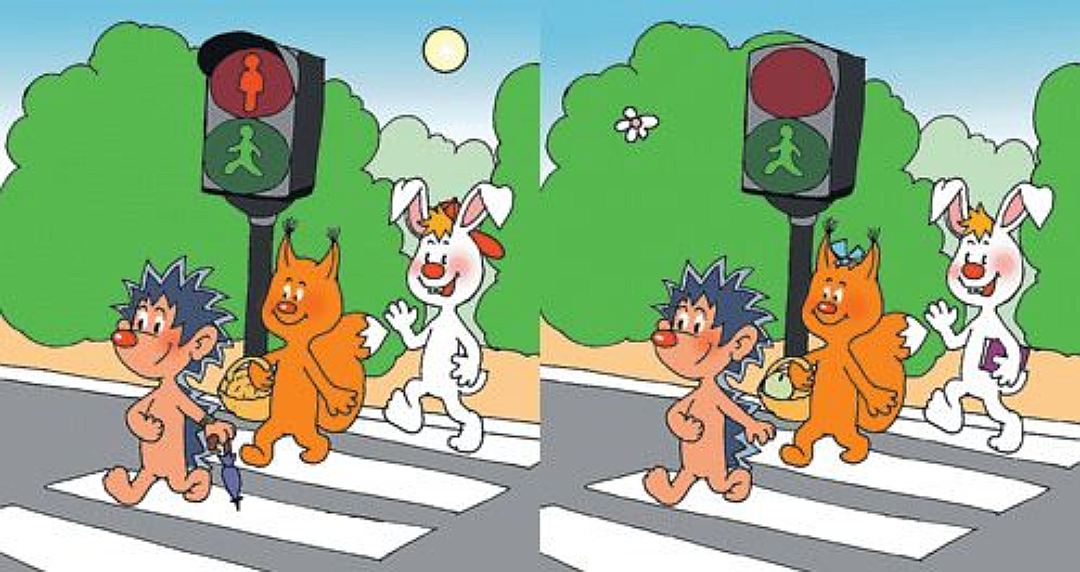 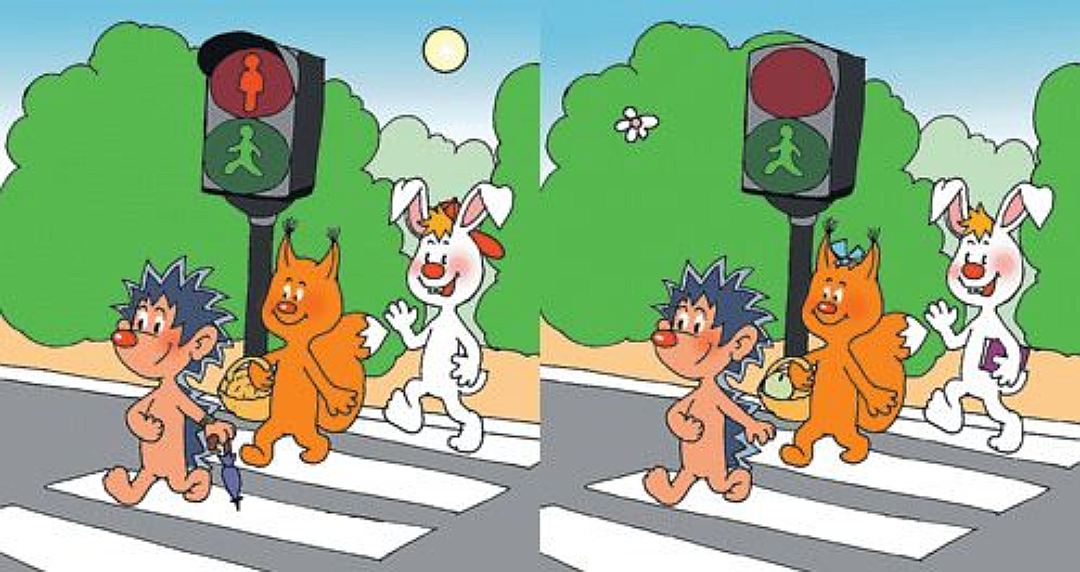 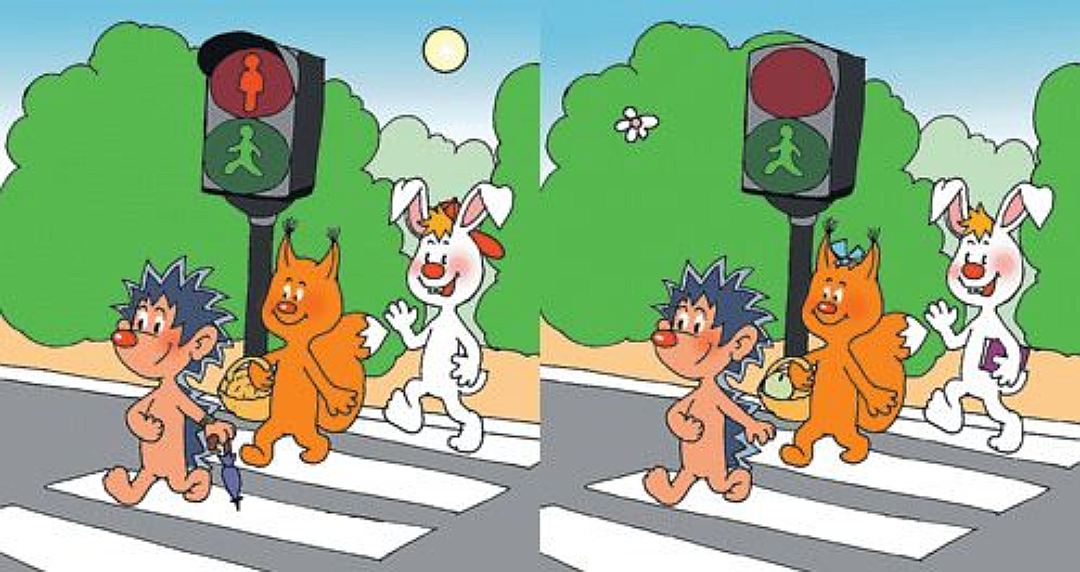 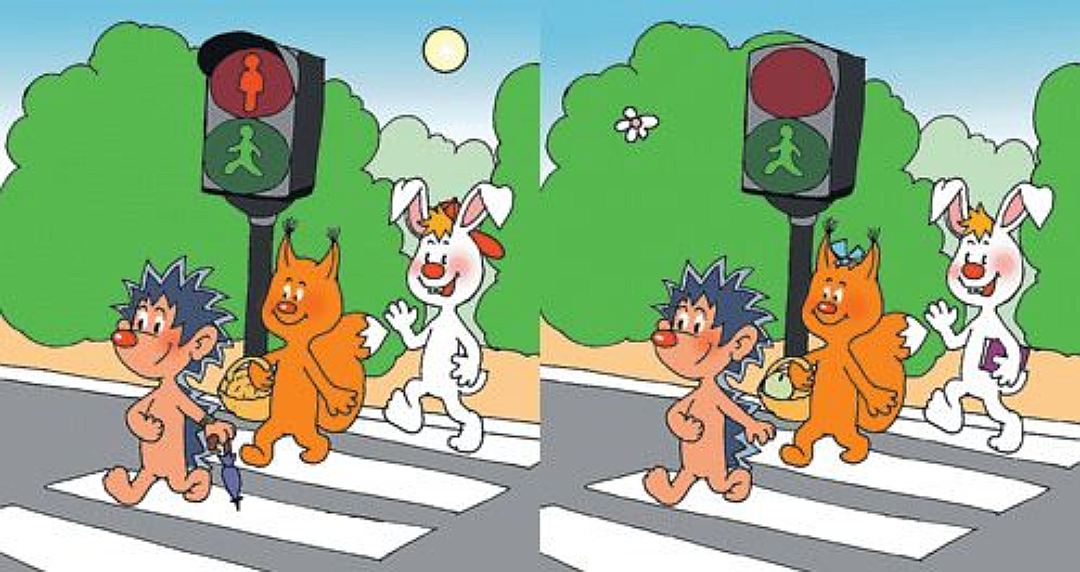 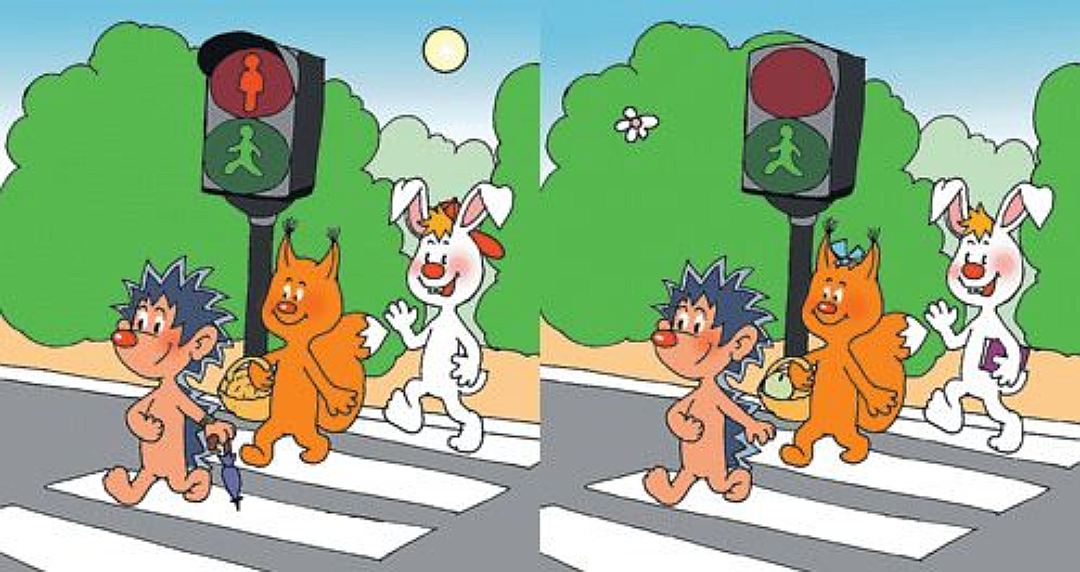 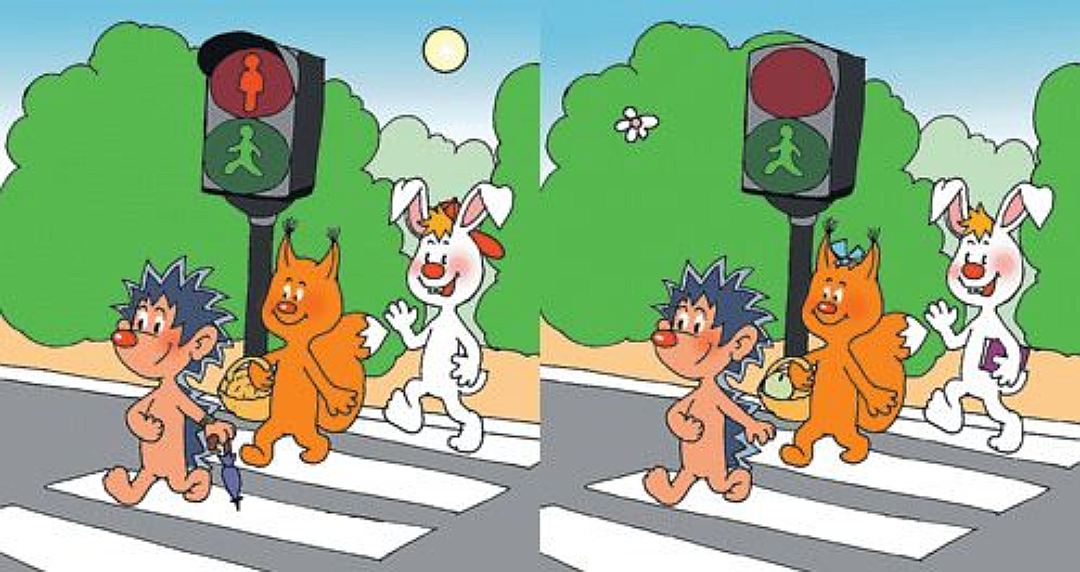 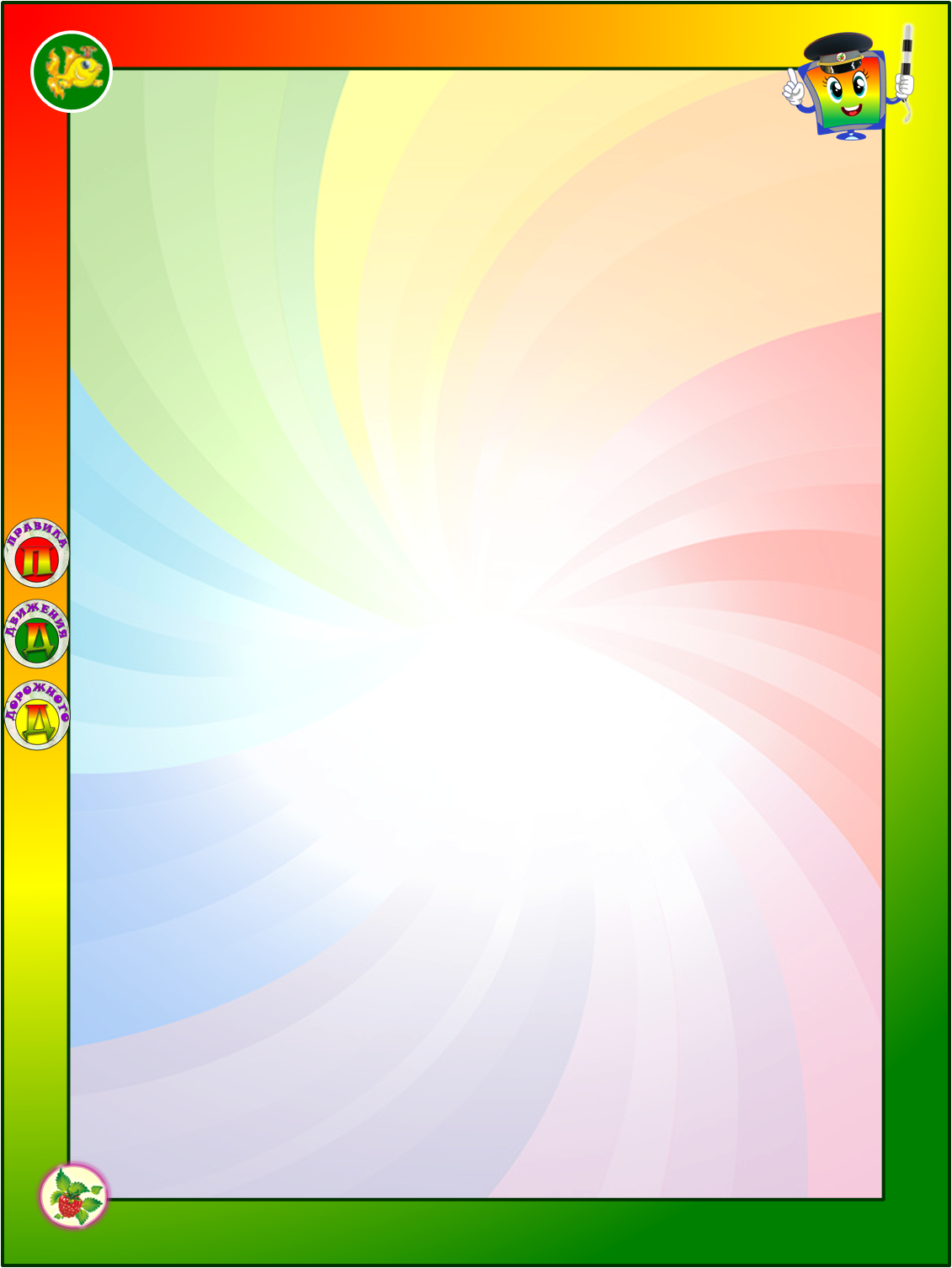 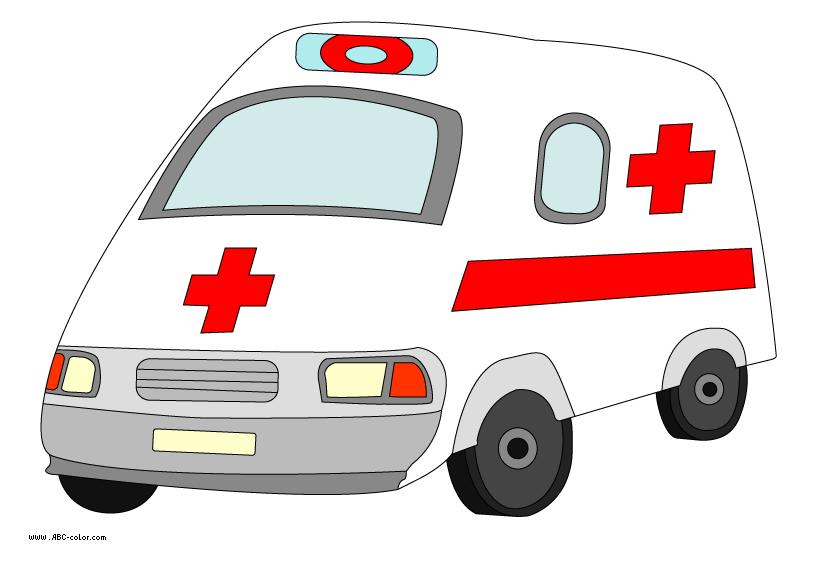 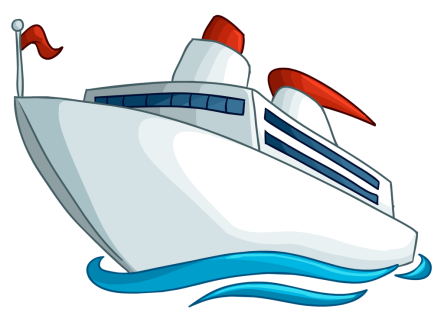 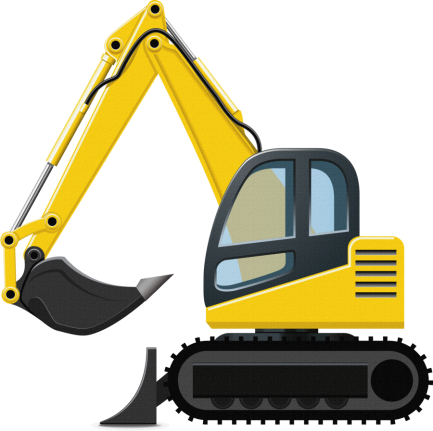 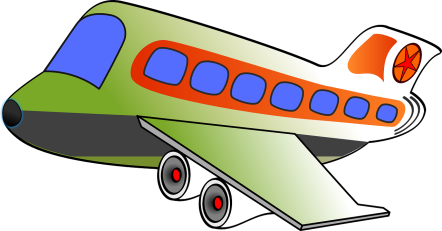 Где Чья тень?
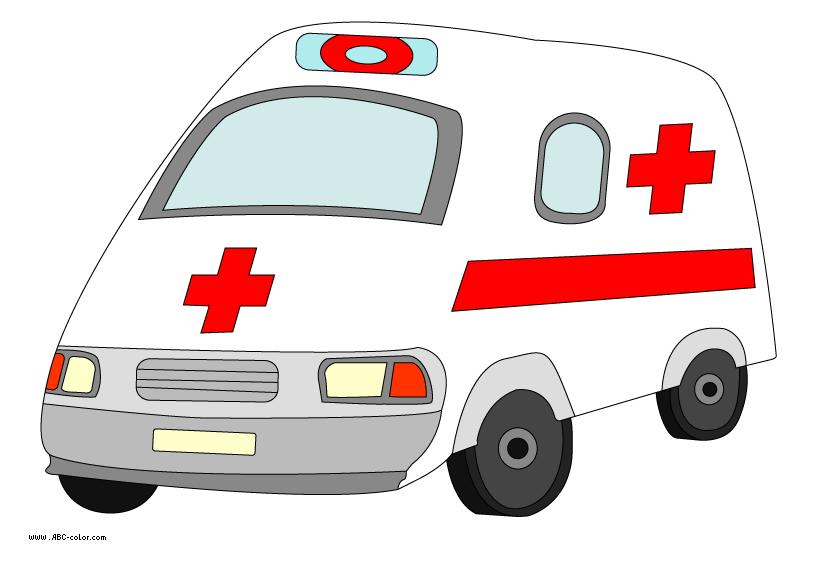 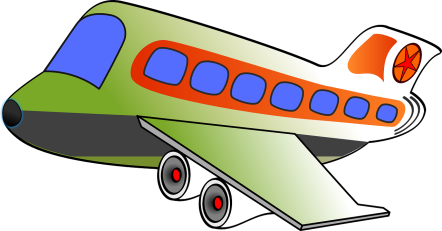 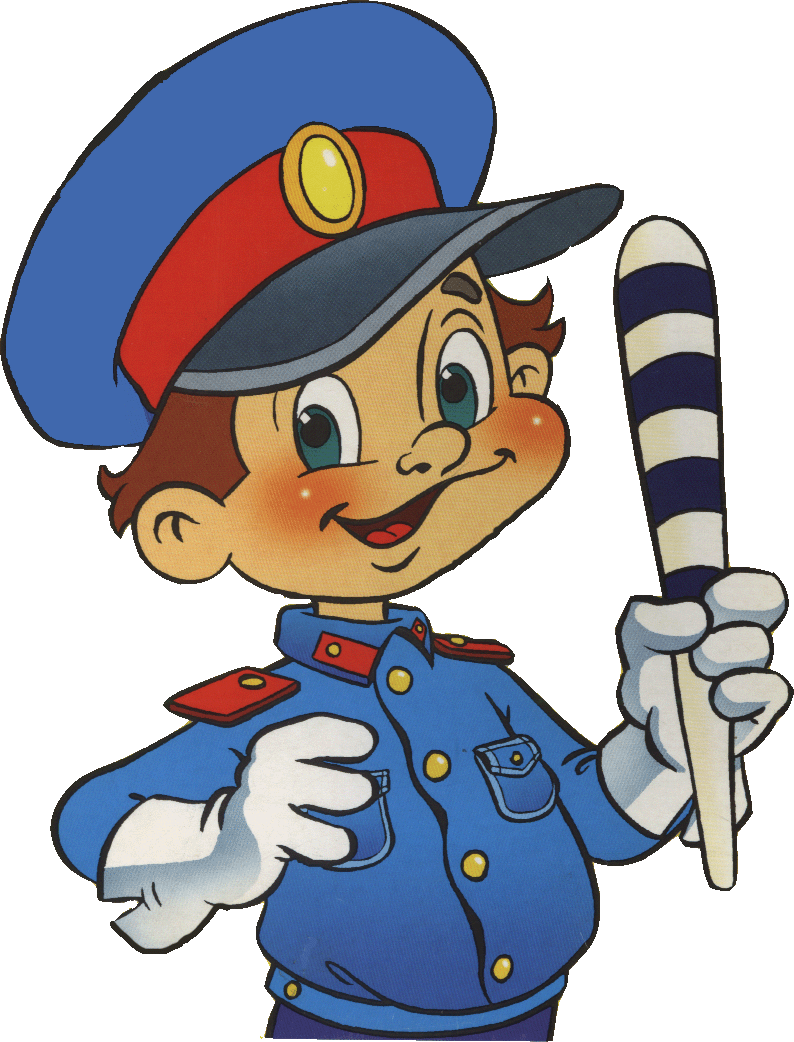 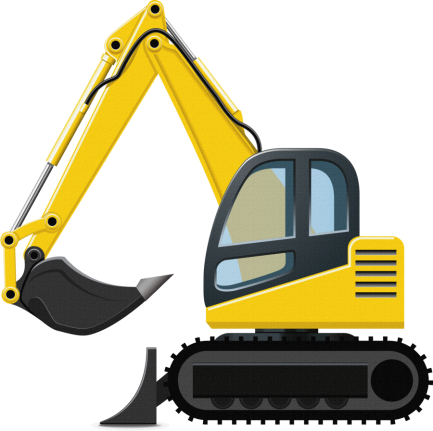 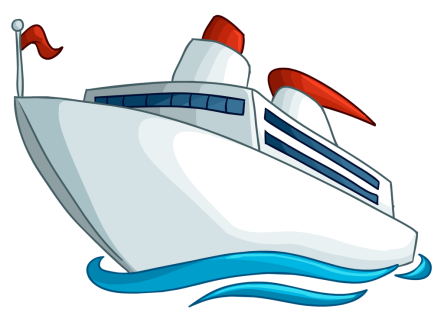 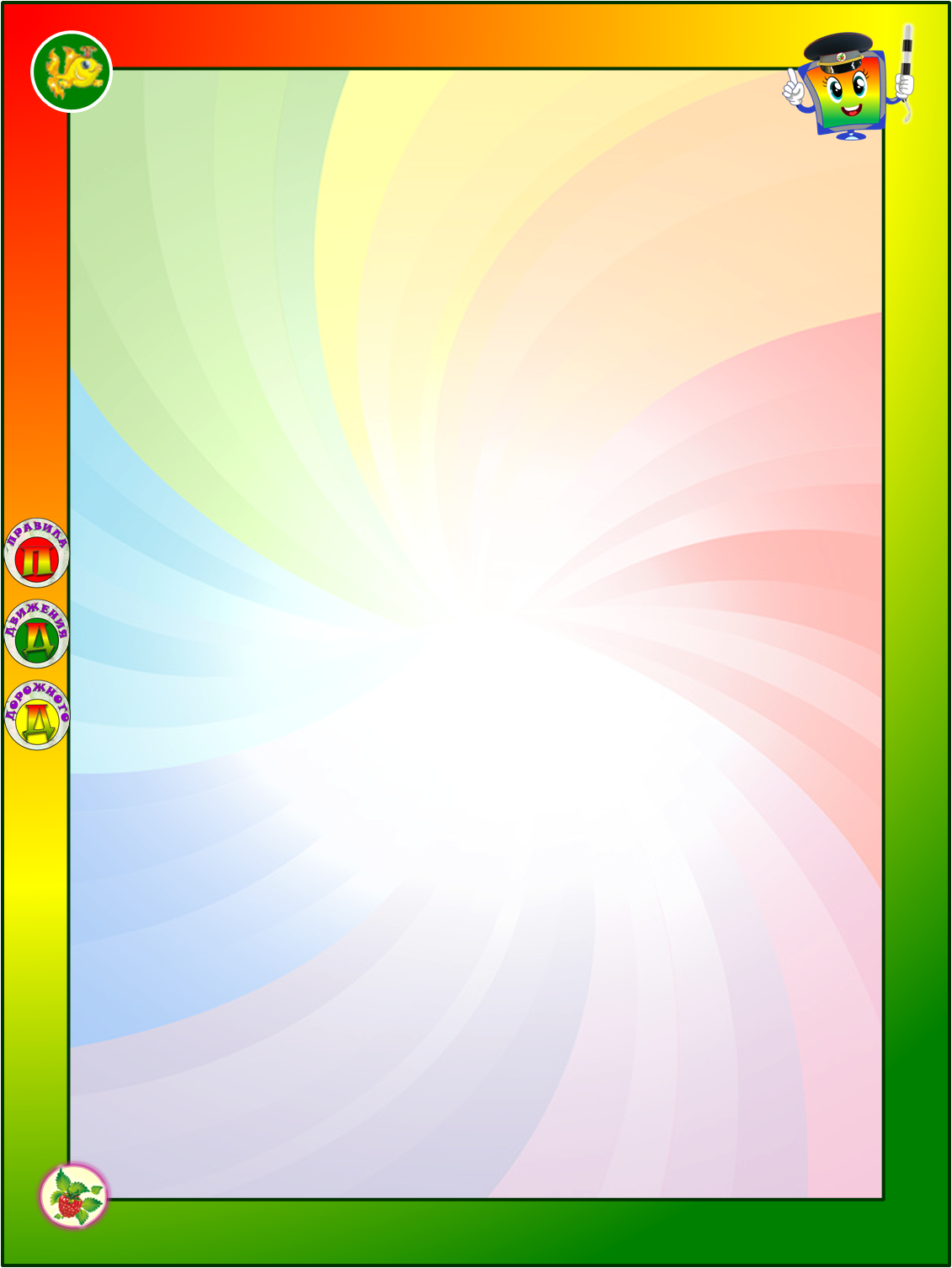 Найди похожий
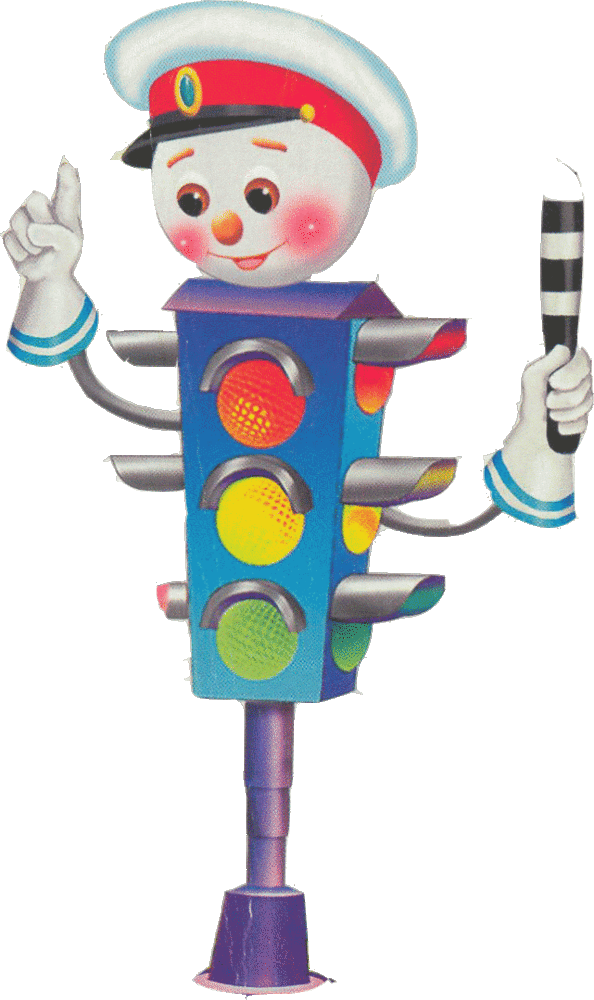 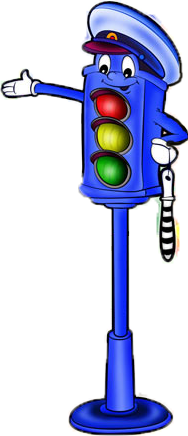 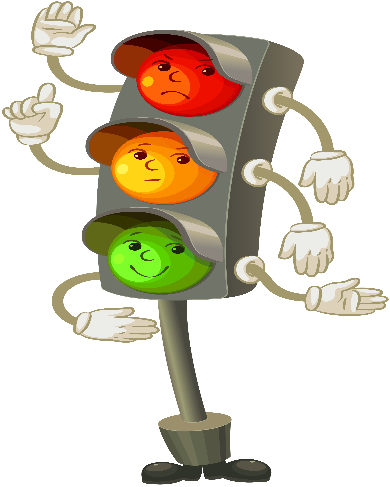 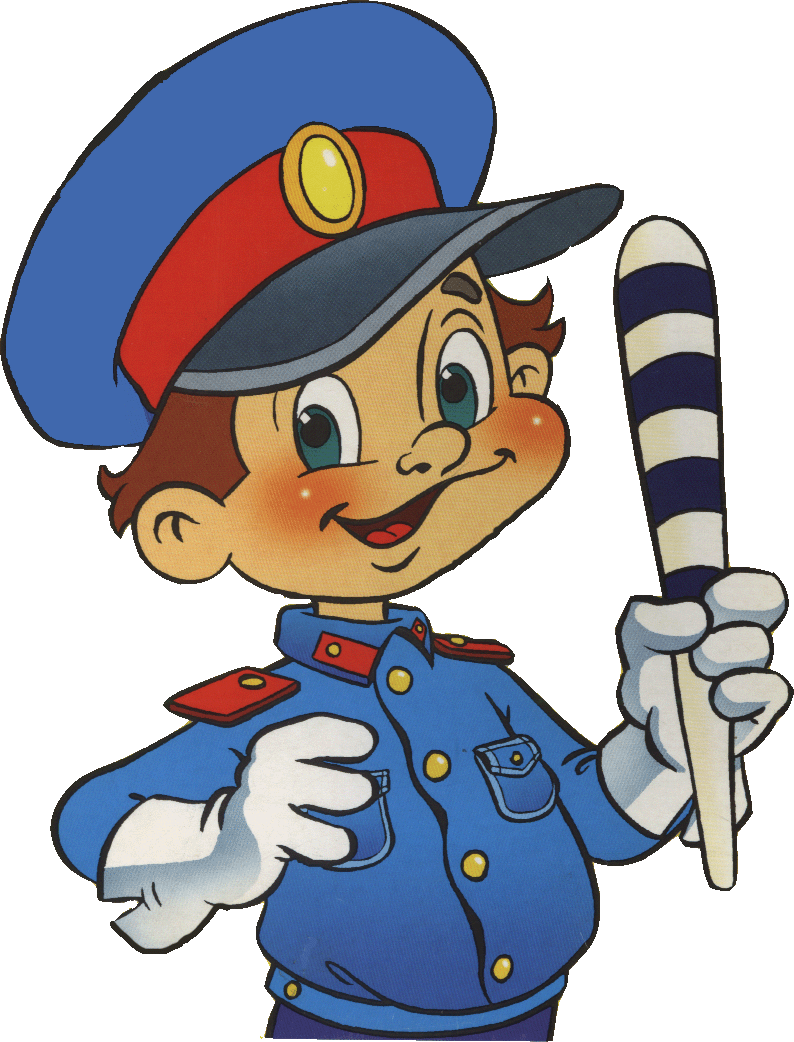 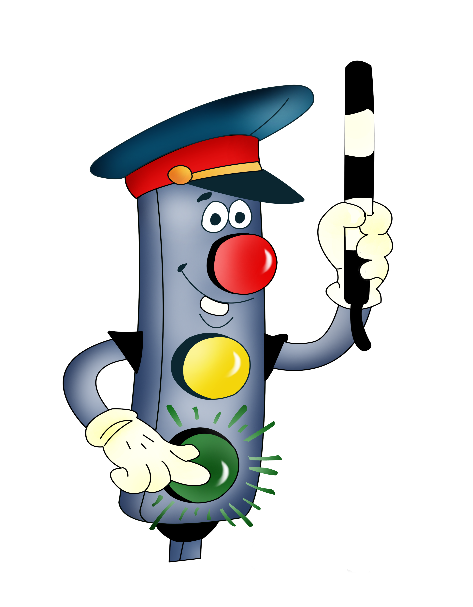 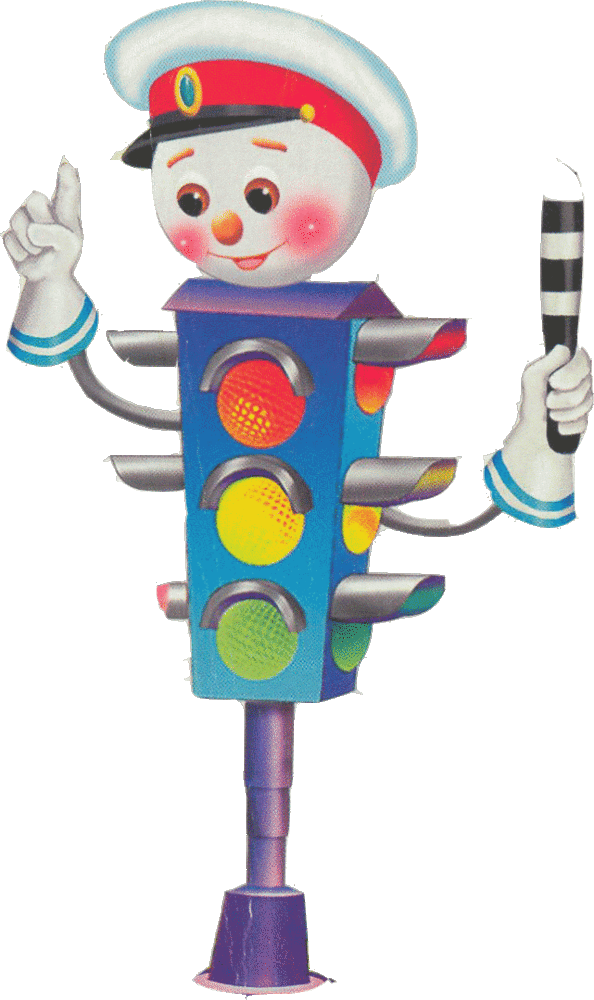 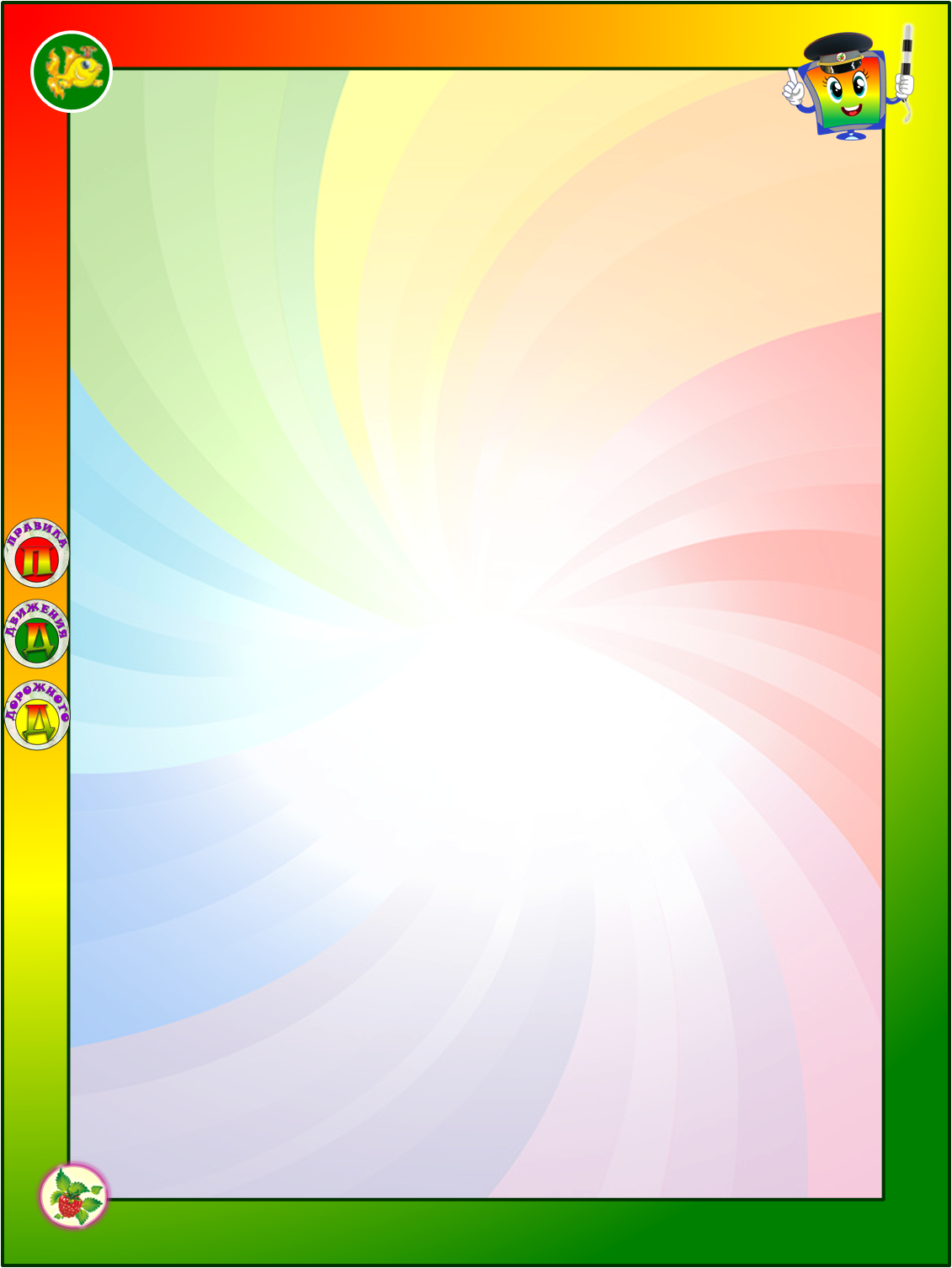 Собери светофор
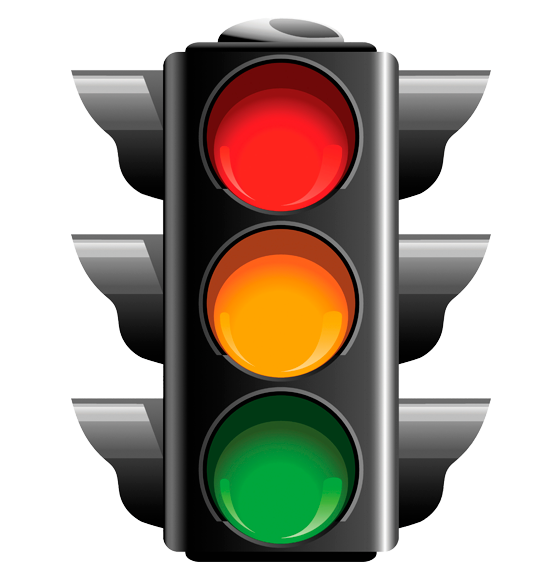 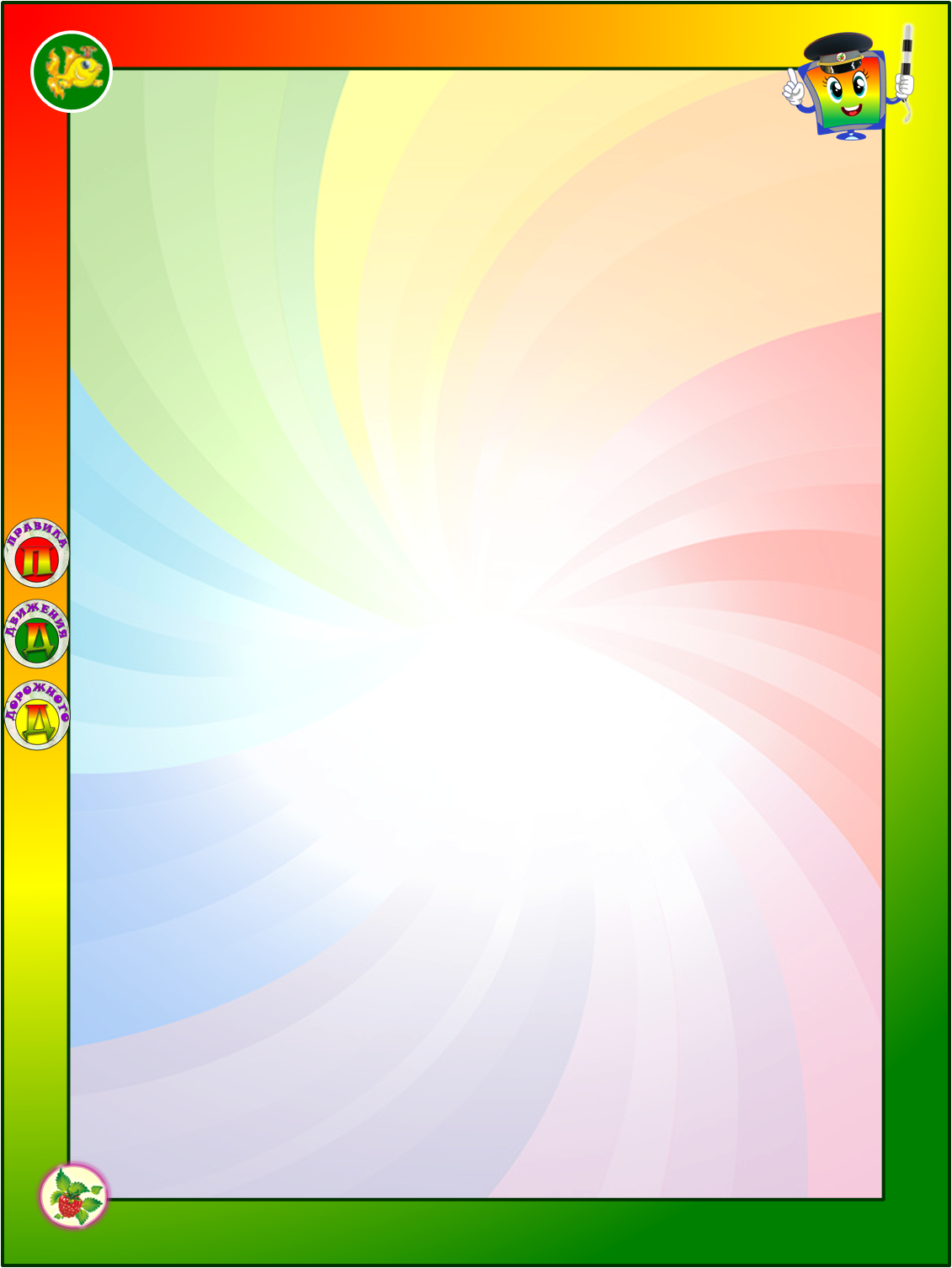 Кроссворд
?
Не живая, а идет,Неподвижна - а ведет
1
Т
Р
О
Л
Л
Е
Й
Б
У
С
2
П
Е
Р
Е
Х
О
Д
С
В
Е
Т
О
Ф
О
Р
3
В
И
К
Г
Р
У
З
О
4
3
2
4
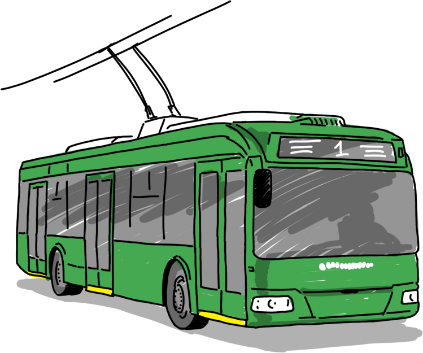 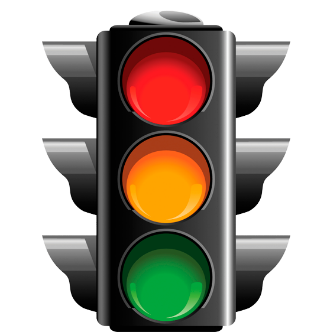 1
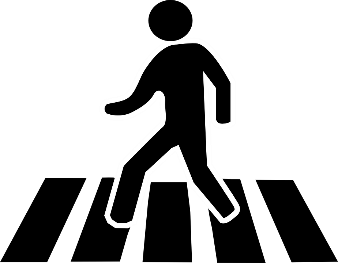 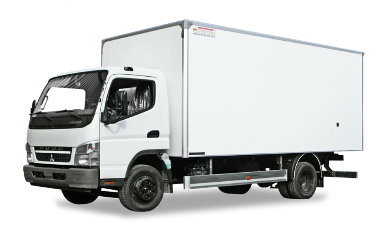 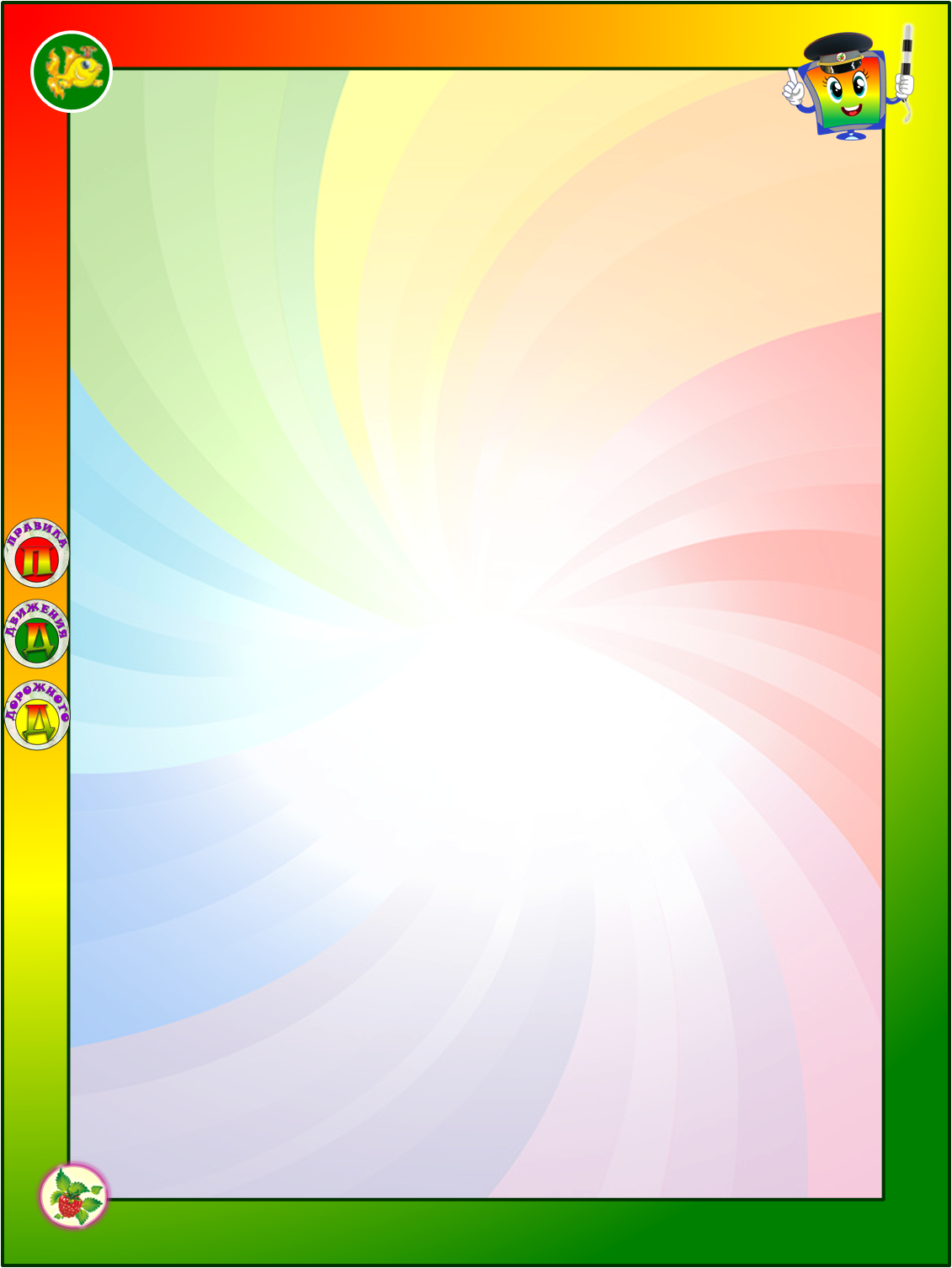 Кроссворд
5
Д
5
1
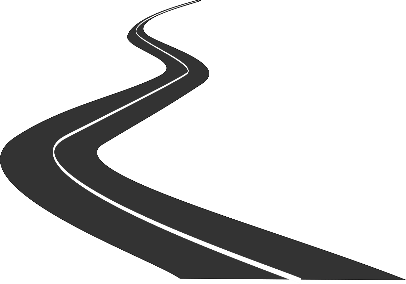 Т
Р
О
Л
Е
Й
Б
У
С
2
П
Е
Р
Е
Х
О
Д
С
В
Е
Т
О
Ф
О
Р
3
Г
Р
У
З
О
В
И
К
4
А
3
2
4
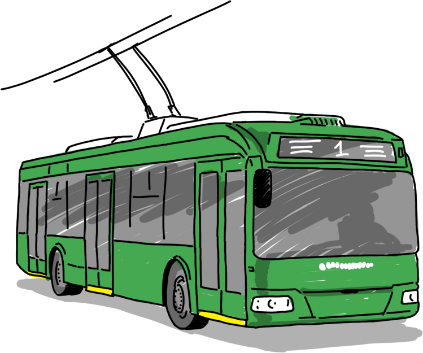 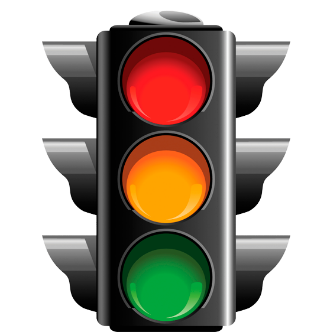 1
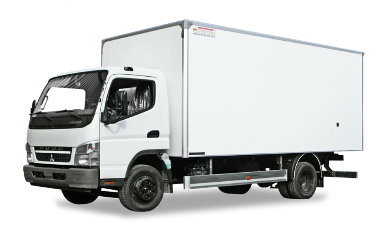 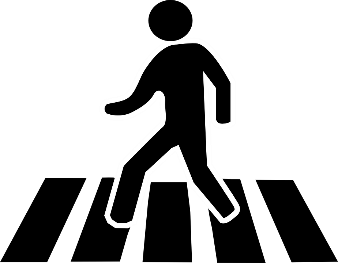 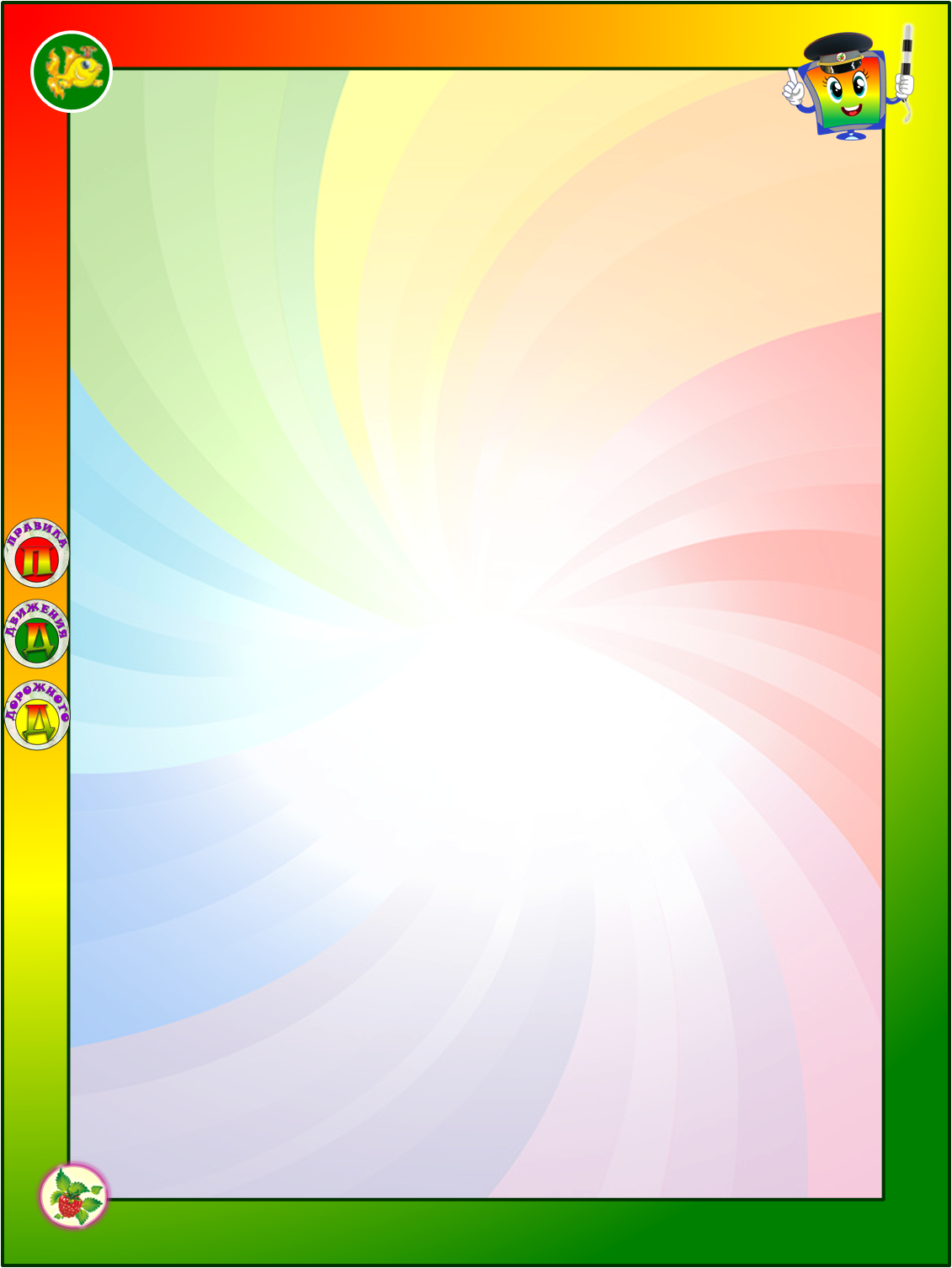 Молодец
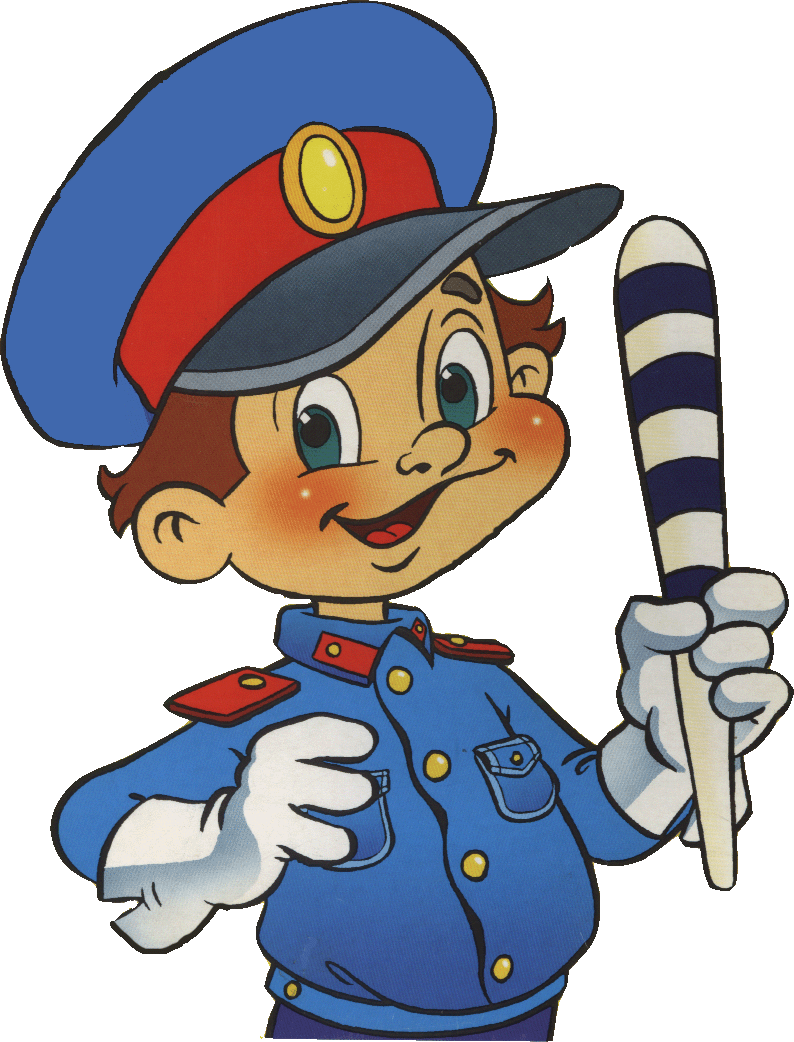